语 言 运 用 ： 辨析并修改病句
语序不当
1.语序不当
2.搭配不当
3.成分残缺或赘余
4.结构混乱
5.表意不明
6.不合逻辑
6大病句种类
★  教学目标

                        1.了解语序不当病句考点；
                        2.梳理总结语序不当解题规律；
                        3.对应考点训练提升。
（一）语序不当
考向1.多项定语次序不当
主语中心语、宾语中心语前若有多个定语，一般要按相关的语法要求排列，多项定语的排列顺序通常是：领属、时地、数量、动、形、名，即(领属性定语)＋(时地定语)＋(数量定语)＋(限制性定语：动词、动词性短语)＋(性状情态定语：形容词)＋(性质定语：名词)＋中心语。例如：　　　　
我们学校的  两位  有三十年教龄的   优秀    语文教师也当上了代表。
 ①(领属)   ②(数量)  ③(动词性短语)  ④(形容词)  ⑤(名词)
      在高考试题中出现的往往是某一个定语的顺序不当。
修改下面病句：
    吉林电视台大型制作的人文电视纪录片《长白山》在央视频道上映,充分体现了吉林人对长白山文化的自信。
【答案】“《长白山》”的定语有三个,即 “大型”“制作的”“人文电视纪录片”,按照多项定语的先后次序,形容词应放在动词的后面,即“大型”要放到“制作的”后面。
牛刀小试：
考向2.多项状语顺序排列不当
多项状语的排列顺序通常是：①表目的或原因的介宾短语；②时间状语；③处所状语；④范围副词作状语；⑤表情态的形容词作状语(应靠近中心语)；⑥表对象的介词短语作状语(应和中心语紧连在一起)。例如：
那位失主为表谢意【表目的】，昨天【表时间】在电视台【表处所】又【副词】诚挚地【形容词】为他【表对象】点了一首歌。
    在高考试题中出现的往往是某一个状语的顺序不当。
修改下面病句：
    那位失主在电视台昨天为表谢意又诚挚地为小赵点了一首歌。
【答案】“点了一首歌”的状语有五个,即“在电视台”“昨天”“为表谢意”“又诚挚地”“为小赵”,按照多层状语排列规律,句子应该改为“那位失主为表谢意(表目的或原因)昨天(表时间)在电视台(表处所)又诚挚地(表情态)为小赵(表对象)点了一首歌”。
牛刀小试：
考向3.定语、状语位置不当
（1）定语误放在状语位置上。如：如何进行人事制度改革的问题在全校教职工中热烈地引起了讨论。【★ 句中“热烈”应修饰“讨论”，即“热烈地引起了讨论”应改为“引起了热烈地讨论”。】
      （2）状语误放在定语位置上。如：在职工代表大会上，我们向厂方提出了关于工资制度改革的明确意见。【★ 句中“明确”应作状语，修饰“提出”；而不是作定语，修饰“意见”。因此，应把“明确”放在“提出”之前。】
修改下面病句：
    通过谨慎试点、积极立法,2020年形成与经济社会发展和法律服务需求相适应的全面中国特色法律顾问、公职律师、公司律师制度体系的阶段性目标,将离我们越来越近。
【答案】“全面”是“形成”的状语,而不是“中国特色法律顾问、公职律师、公司律师制度体系”的定语,应该将其放到“形成”的前面。
牛刀小试：
考向4.关联词位置不当
在复句中，如果两个分句的主语相同，那么主语应置于关联词之前；如果两个分句的主语不同，第一个分句的主语应放在关联词之后。记忆技巧为主语“同前异后”。如：
      不但中药能与一般抗生素媲美，而且副作用小，成本低。
     【★  各分句的主语一致，故“不但”应放在“中药”的后面。】
修改下面病句：
    由于技术水平太低,这些产品质量不是比沿海地区的同类产品低,就是成本比沿海地区的高。
    【答案】本句的后两个分句是并列关系,但是前面讲的是“质量”的情况,后面讲的是“成本”的情况,主语不同,关联词应在主语前面,所以,“不是”应放在“质量”前。
牛刀小试：
考向5.前后呼应不当
有时，选项中会出现两组有对应关系的并列短语(句子)，如果其中某组并列短语中的词语顺序颠倒，就会产生呼应不当的错误。
修改下面病句：
    对调整工资、发放资金、提高职工的福利待遇等问题，文章从理论上和政策上做了详细的规定和深刻的说明，具有极强的指导意义和可操作性。
    【答案】前后呼应不当。根据表意的合理性原则，“深刻的说明”对应的应该是“理论”，“详细的规定”对应的应该是“政策”。应把“理论”和“政策”的位置互换，或者把“详细的规定”和“深刻的说明”的位置互换。
牛刀小试：
考向6.主客体颠倒
所谓主客体颠倒是指一个句子中所陈述的主体(陈述对象)与客体(被陈述的对象)的位置相互颠倒，是语序不当的一种。在遣词造句时，主宾关系往往通过介词“对、对于、和、与”等来反映，介词常引出对象。按常理，介词前是主体，介词后是客体，即只能是人对物，或主观对客观，若颠倒过来就有悖常理。如：焦裕禄这个名字对青年人可能还有些陌生，可对四十岁以上的人却是很熟悉的。【★ “焦裕禄这个名字”被放在主体的位置上作判断的对象，“青年人”以及“四十岁以上的人”被倒放到了客体的位置上说明。“焦裕禄这个名字”正好把主体和客体颠倒了；可以改为“青年人对焦裕禄这个名字可能还有些陌生，可四十岁以上的人对这个名字却是很熟悉的”。】
修改下面病句：
    于漪老师是中学语文教学改革的先行者，她在长期的语文教学实践中形成的独特而高超的授课艺术，为不少聆听过她讲课的师生所折服。
    【答案】主客颠倒，最后一个分句应为“使不少聆听过她讲课的师生折服”。
牛刀小试：
考向7.修饰语与中心语位置不当
修饰语与中心语的位置互相颠倒，也就是把修饰语当作中心语，把中心语当作修饰语。如：
      作为一种助学贷款的消费信贷，市场需求的潜力很大。大力发展这项贷款业务，为商业银行开拓信贷市场，培育业务增长点提供了契机。
【★ “助学贷款”属于“消费信贷”的一种，应改为“作为一种消费信贷的助学贷款”。属定语与中心语错位。】
修改下面病句：
    前几年纽约市颁布了一项禁令关于禁止超市、流动贩卖车、电影院、熟食店等销售大剂量含糖饮料，以控制日益严重的肥胖现象。       
      【答案】修饰语与中心语位置不当。从句意来看，“禁令”是中心语，“关于……饮料”是修饰语，句中将两者位置弄反了，可将“禁令”移至“饮料”后，并在“饮料”后加“的”。
牛刀小试：
考向8.并列词语或短语顺序不当
在一个句子中，并列词组(短语)中的各项，要注意其轻重、先后、大小的关系，遵循一定的逻辑关系，否则容易出现位置不当。辨析时应注意：
      (1)分析并列词语之间的时间先后、空间距离、范围大小、程度轻重、情感流程、时局变化、数目常规、成绩名次、法定位置、对应承接等逻辑关系，看有无违反逻辑关系。
      (2)倒序检查：对并列词语有无问题无法判断时，可将语序前后调换，如通顺，则说明原顺序有问题；反之，则无问题。因为并列词语组织时要符合一定的逻辑关系和语言习惯。
修改下面病句：
    这是一本好书，它能催人进取，促人警醒，引人深思。    
      【答案】并列词语排列顺序不当。按照事理、逻辑次序，应将“催人进取，促人警醒，引人深思”改为“引人深思，促人警醒，催人进取”。
牛刀小试：
考向9.分句间内容次序颠倒
一个句子由几个分句组成，各分句之间常有主次、轻重、因果、承接、递进关系，如果颠倒了，就会造成分句间次序不当的问题。最常见的是把递进关系变成“递退”关系。如：
      现代文明不仅带来了理性化、工业化、市场化、都市化、民主化和法制化这些美好的社会制度，而且创造了前所未有的财富。
【★ 递进复句。“不仅”与“而且”所引领的两个分句，一指制度，一指财富。一般而言，财富是表面的，制度是深层次的。所以应对调。】
修改下面病句：
    闻一多先生，是大勇的革命烈士，是热情的优秀诗人，是卓越的学者。    
      【答案】正确语序应为“闻一多先生，是卓越的学者，是热情的优秀诗人，是大勇的革命烈士”。
牛刀小试：
考向10.介词位置不当
辨析介词位置是否恰当，需要注意以下两个要点：a.注意介词的位置是否恰当，看句子是否存在谓语残缺的问题。介词短语不能作谓语，不能将介词短语误作前面主语的陈述部分，修改时可将介词移至主语之前。b.注意介词引出的对象是否正确，是否造成前后陈述主语不一致或主客颠倒的问题。如：
       至于我报考信息类专业是既定方针，哪所院校放在第一志愿，还在考虑中。【★ “至于”表示另提一件事，只能用在后一件事情上，而该句却把它放在第一件事“报考什么专业”之前，，属于位置不当。此句“至于”应放在“哪所院校”之前。】
修改下面病句：
    与作家不同的是，摄影家们把自己对山川、草木、城市、乡野的感受没有倾注于笔下，而是直接聚焦于镜头。   
      【答案】在“把”字句中，否定副词应该放在“把”字前，因此，句中的“没有”应移至“把”之前。
牛刀小试：
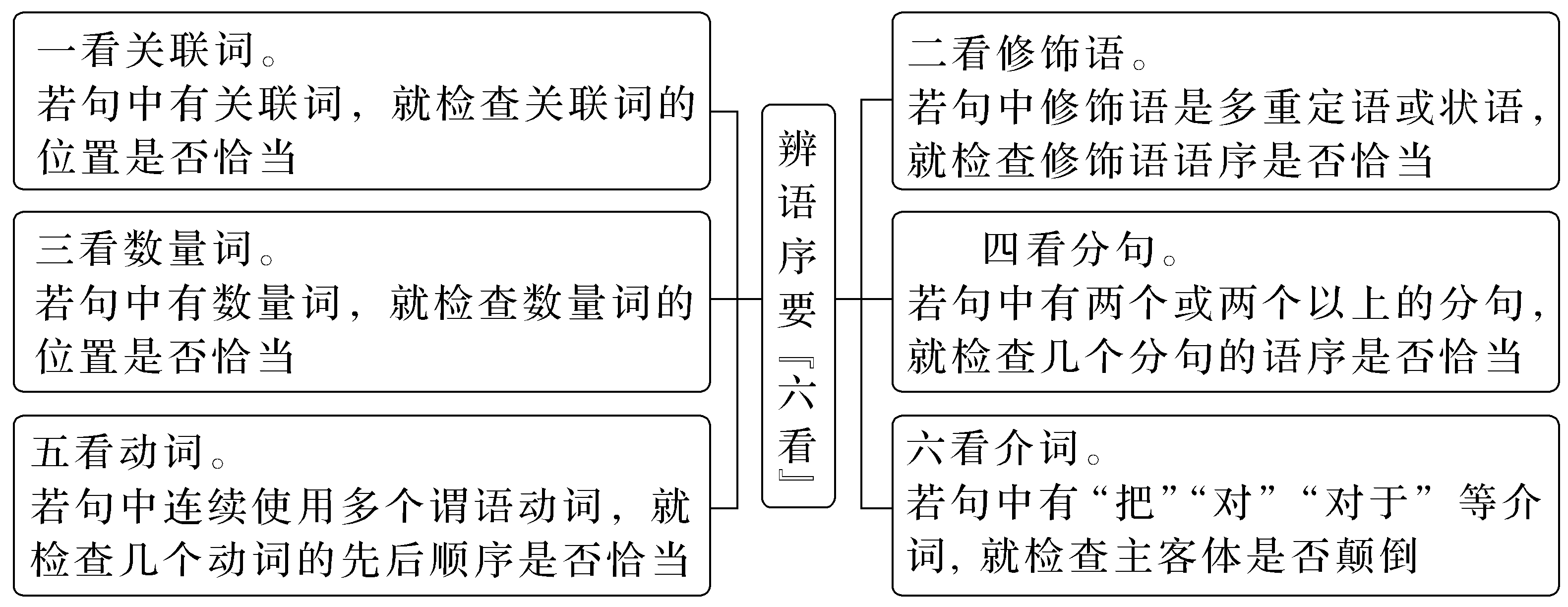 辨析技法：
◆.对 点 训  练
1. 【2018·天津卷】 
    无论是在天津，还是在比赛现场，都有支持热爱天津女排的一批球迷与这支队伍同呼吸共命运。
    【答案】 多项定语次序不当。应把“支持热爱天津女排的一批球迷”改为“一批支持热爱天津女排的球迷”。
2. 【2022·吉林长春联考】 
    随着改革的有序推进，社会保险双轨制下“待遇差”的矛盾将逐步得到化解，社会保险更好地将体现制度公平、规则公平。
    【答案】 语序不当，“更好地将体现”应为“将更好地体现”。
3. 修改下列病句 
    这次发展论坛在上海举行，参加论坛的中外各界人士在论坛期间就环境保护、人才培养、普及教育等众多议题为期两天发表意见并进行各种交流。
    【答案】 定语、状语错位。原句中的状语“为期两天”应该在句中作定语，即“为期两天(加‘的’)”应放在“发展论坛”之前。另外，“论坛期间”是个简省句，规范的说法应该是“论坛活动期间”。
4. 【2018·浙江卷】修改下列病句 
    出版社除了将本身的品牌作为吸引受众的内容进行推广，利用直播、短视频等形式传播外，图书营销还有在社交平台做线上活动这个必选项。
    【答案】 关联词位置不当。前后分句的主语不一致，应该将“除了”移到“出版社”之前。
5.修改下面病句：
    鸦片战争以来的中国近代史，对于大多数中学生是比较熟悉的，重大的历史事件都能说得一清二楚。
     【答案】主客体颠倒。主体“大多数中学生”和客体“鸦片战争以来的中国近代史”颠倒了，应改为“大多数中学生对于鸦片战争以来的中国近代史是比较熟悉的”。
6.修改下面病句：
    一种观念只有被人们普遍接受、理解和掌握并转化为整个社会的群体意识，才能成为人们自觉遵守和奉行的准则。
     【答案】并列词语顺序不当。应为“理解、接受”。
7.修改下面病句：
    如何引导有运动天赋的青少年热爱并且投身于滑雪运动，从而培养这些青少年对滑雪运动的兴趣，是北京冬奥申委正在关注的问题。       
     【答案】分句间内容次序颠倒。应改为“如何培养有运动天赋的青少年对滑雪运动的兴趣，从而引导这些青少年热爱并且投身于滑雪运动”。
8.【2020·浙江卷】修改下面病句：
    长征五号B运载火箭自从首次飞行任务展开以来，各参研参试单位和全体同志团结拼搏，经历严峻考验，克服重重困难，获得了最后的胜利。    
     【答案】介词位置不当。将“长征五号B运载火箭”放在“自从”之后。
9．下列各句中，没有语病的一句是(　　)
A．两届大满贯冠军得主李娜宣布退役，她是首位中国球员中捧起女双、女单冠军奖杯的球员，同时也是唯一一位获得大满贯女单冠军的亚洲球员。
B．考试招生制度改革一直是我国最为敏感的教育改革领域的地带。全国统考减少科目、不分文理科、外语等科目社会化考试一年多考等改革的探讨正在进行。
C．在亚残会的开幕式上，来自多个参赛国家和地区的几十位“亚洲母亲”挥舞着鲜花，向每一位走过的运动员致意，鼓励运动员克服困难，奋力拼搏，勇创佳绩。
D．今年6月，我国月球探测工程首席科学家欧阳自远透露，中国将在2020年计划发射火星探测器，并在发射10年后实现探测器采样返回。
C
10．下列各句中，没有语病的一句是(　　)
A．美国是飞机制造的发源地，自从上世纪莱特兄弟发明了第一架实用飞机以来，美国的飞机制造业一直对西方乃至整个世界的飞机制造业产生着重要的影响。
B．崇安髭蟾是武夷山区特有的两栖类珍稀动物，生活在海拔一千米左右的高山溪水中，最初因五十年前在崇安发现而得名。
C．河南建业足球队球员毕津浩因在中超联赛中表现抢眼而被佩兰招入国家队之后，他的能力才逐渐对广大球迷熟悉起来。
D．运用“国家减灾中心经验模型”对鲁甸震区大量数据进行分析、搜集和整理，就可以得出地震可能造成的人员伤亡和财产损失的数据。
A